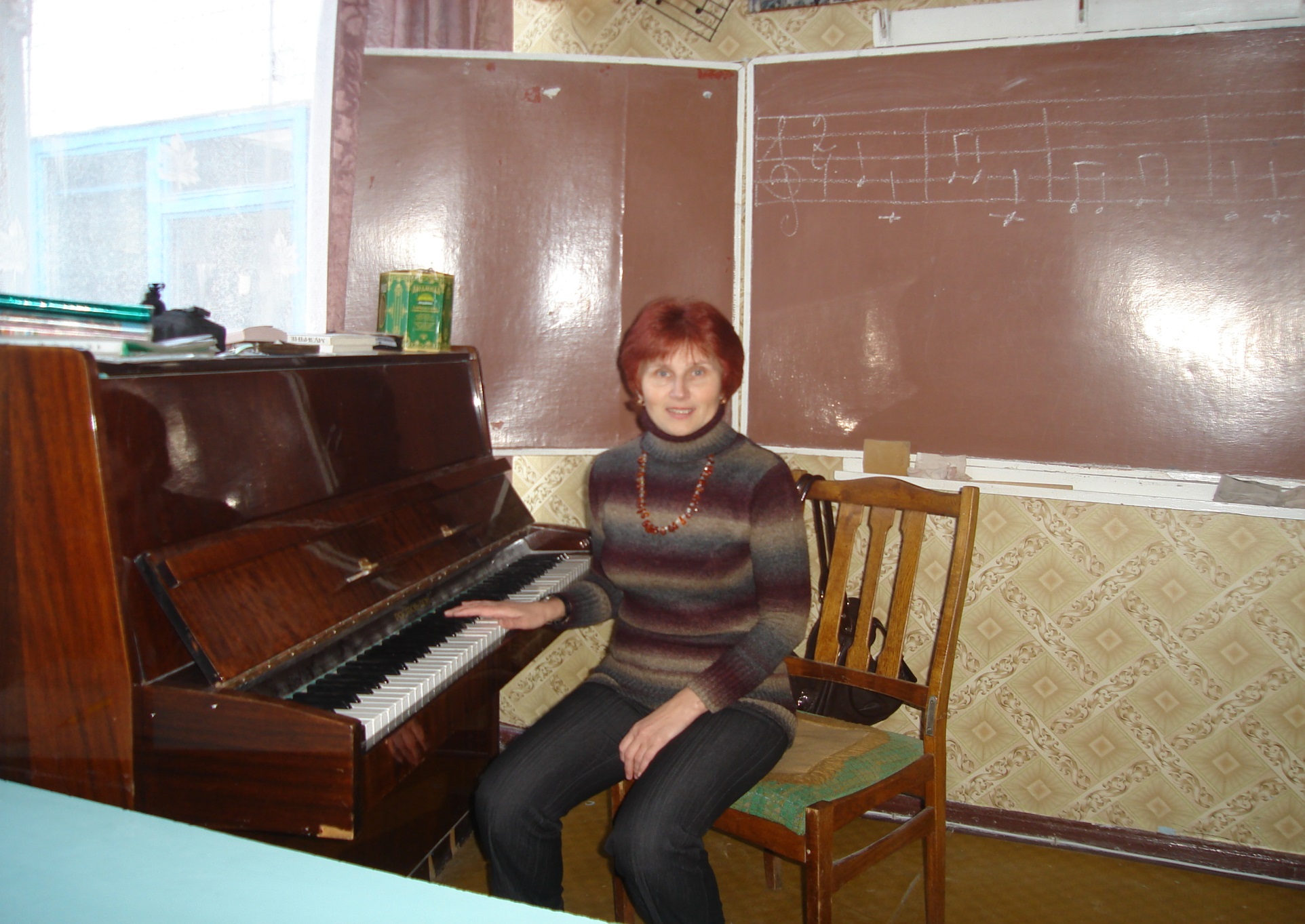 Педагогічне кредо
Той, хто прагне, 
зробить більше за того, хто може
Життєвий девіз
Ідеал у самому тобі. 
Перешкоди до його досягнення, 
знову-таки, в тобі. 
Твій стан - це той матеріал, 
із якого ти маєш створити цей ідеал
Вчитель музичного мистецтва

Єфременко 
Людмила 
Михайлівна
Науково – методична діяльність
Використання комунікативних технологій в навчальному процесі.
Робота в методичних об’єднаннях.
Участь у предметних тижнях, конкурсах, концертах, допомога колегам у підготовці виховних заходів.
Всі перемоги починаються 
з перемоги над собою
1
Добро починається з тебе
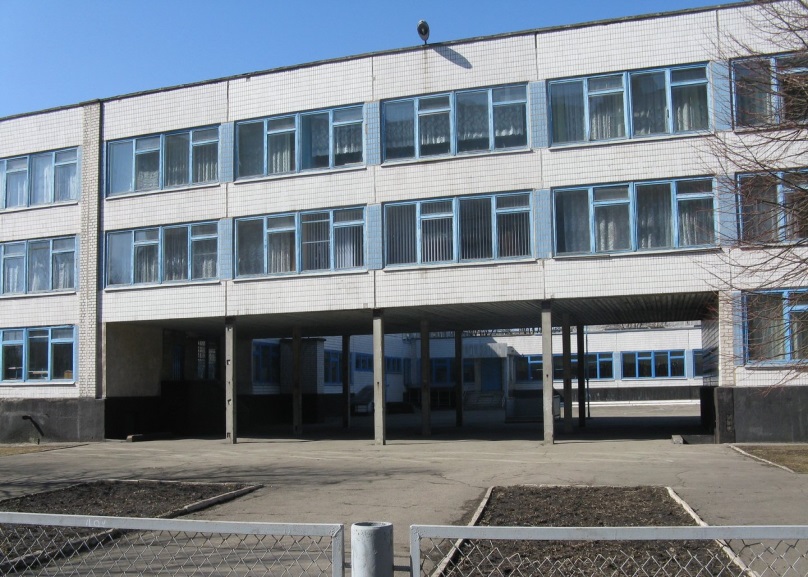 Участь гуртківців естрадної пісні 
у благодійному концерті  до
Міжнародного  дня людей похилого віку
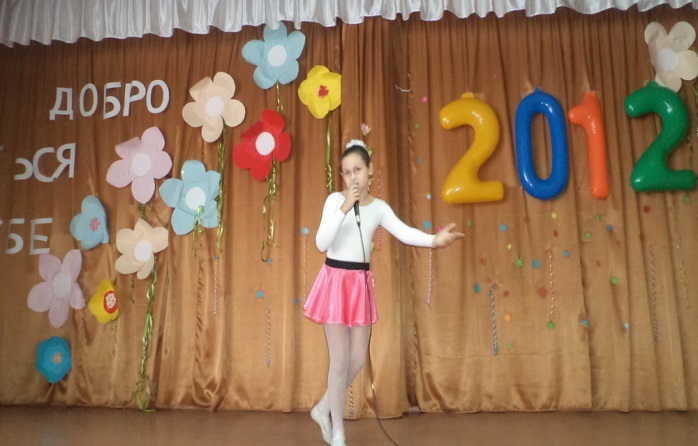 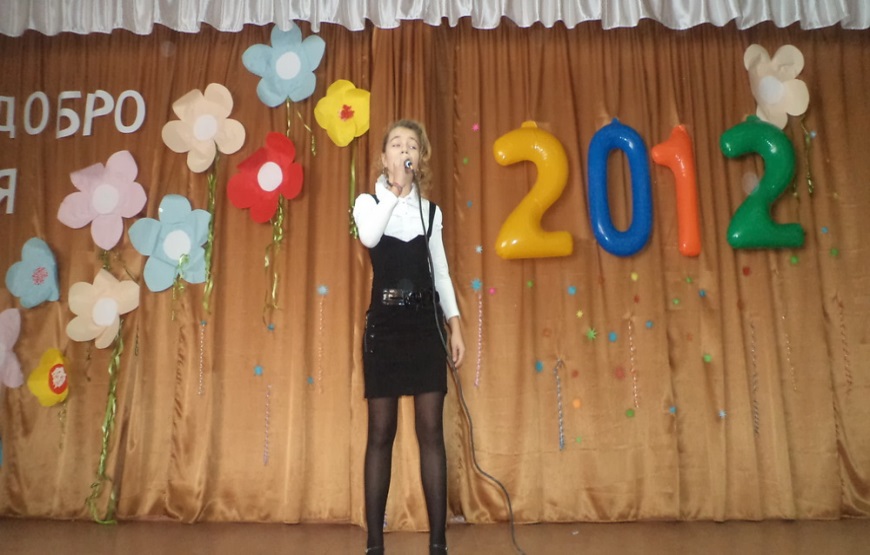 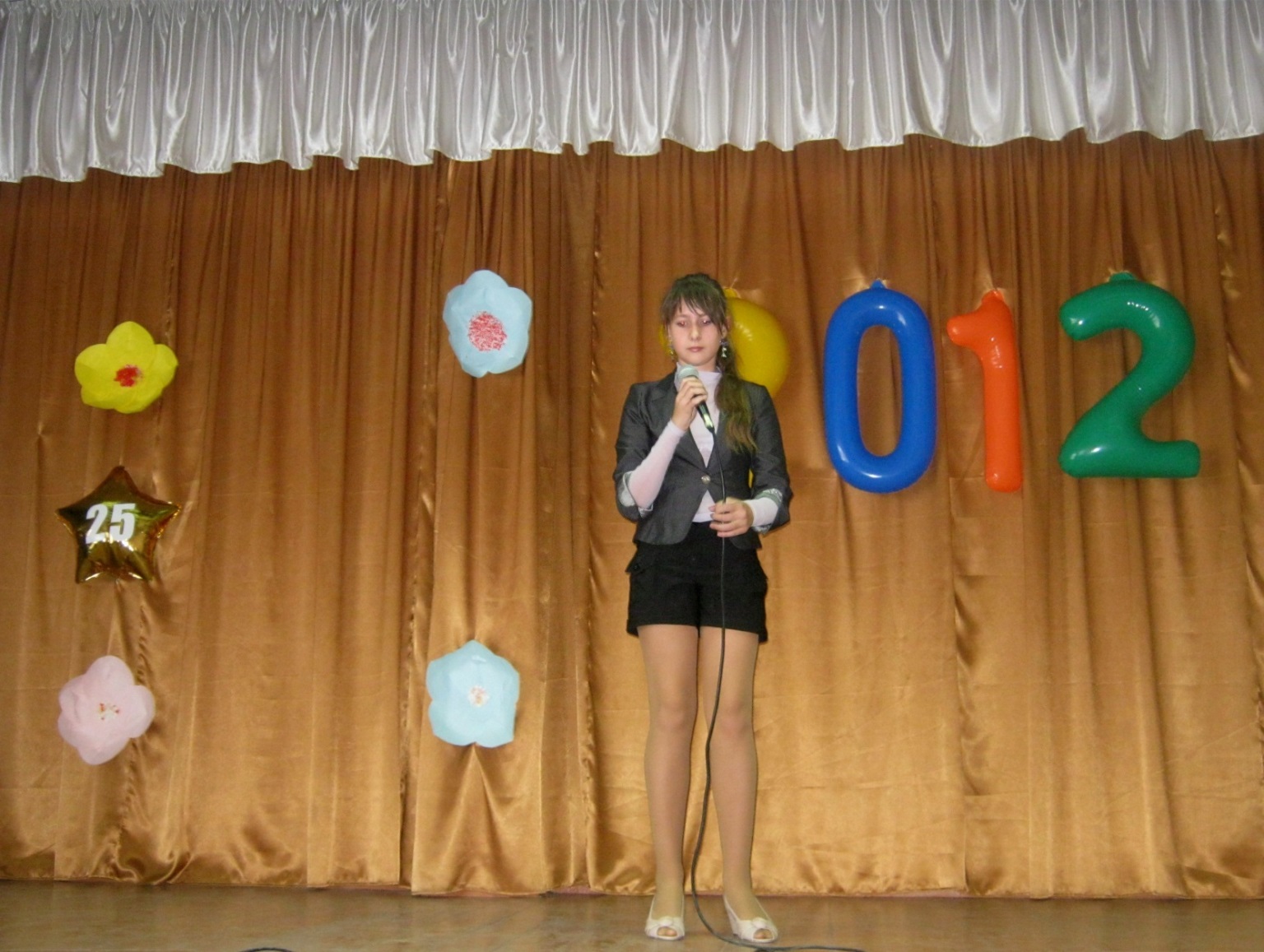 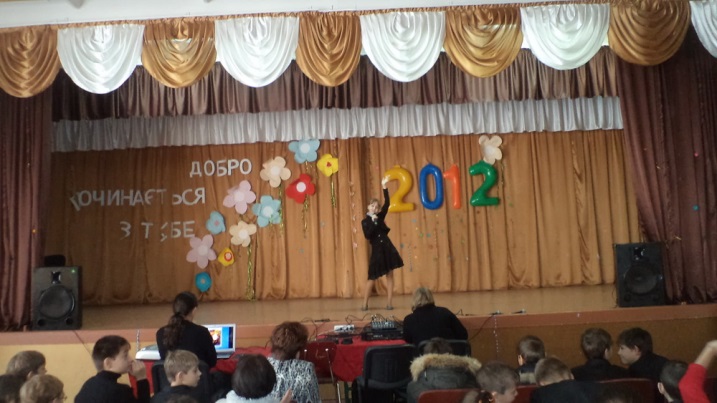 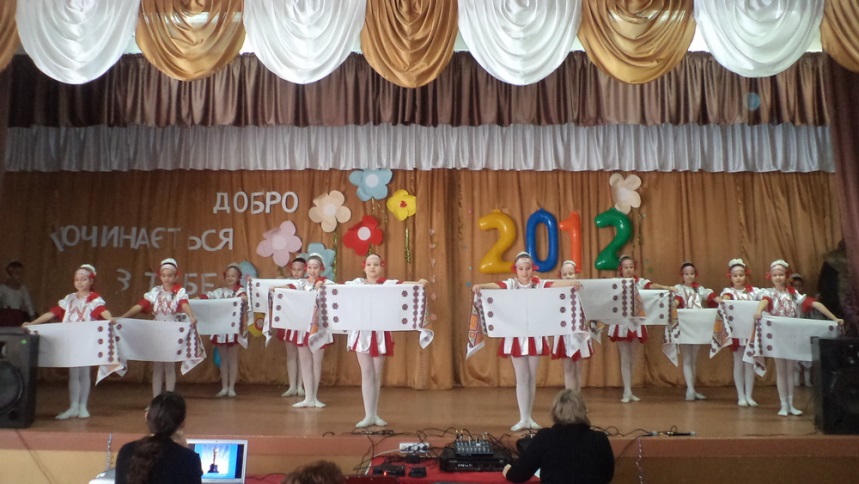 "Щоб бути щасливим - роби добро іншим"
2
Виступ гуртківці естрадної пісні
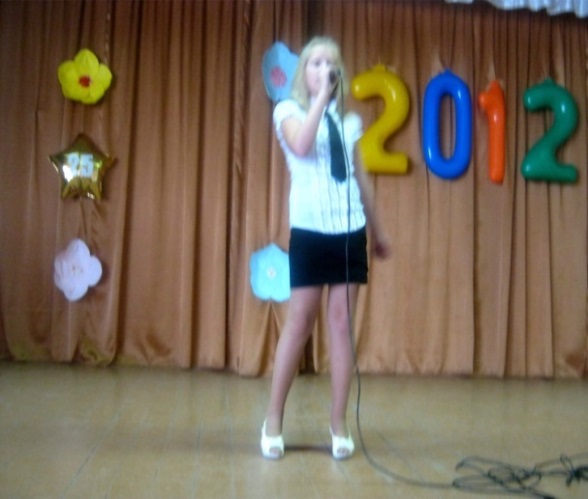 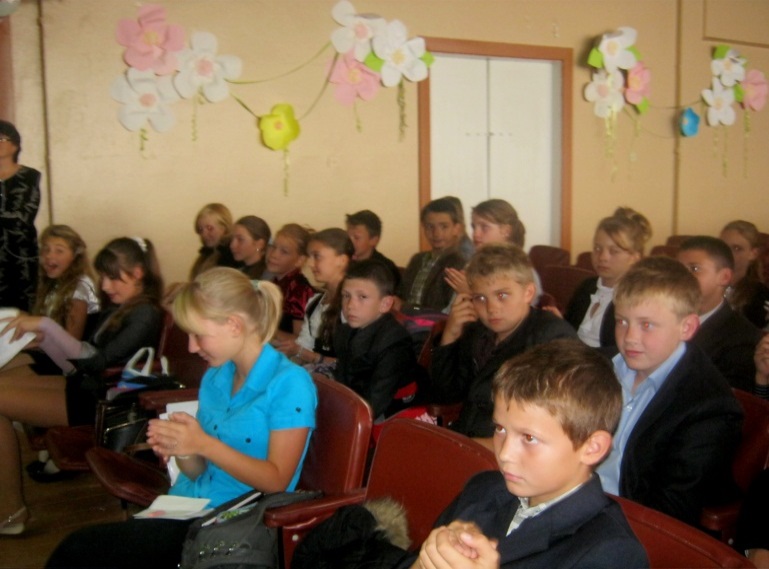 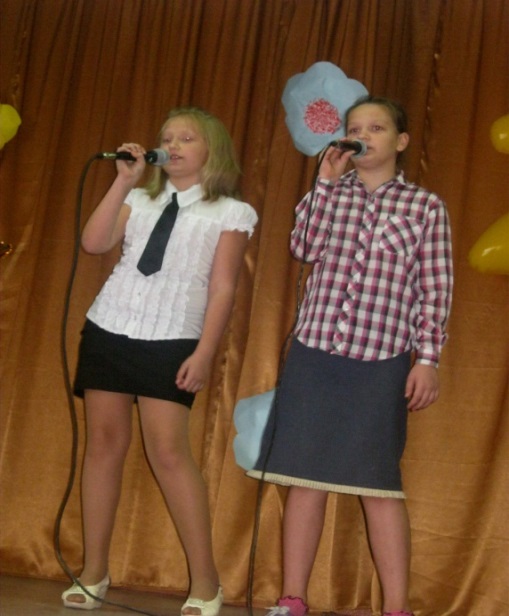 Чернявська Т.
5 кл.
Щікно В.
5 кл.
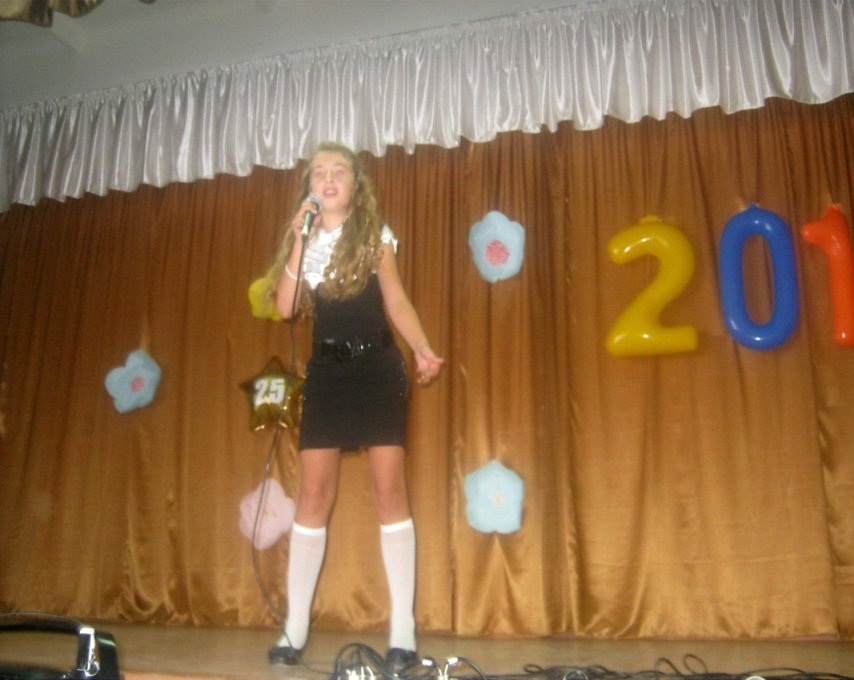 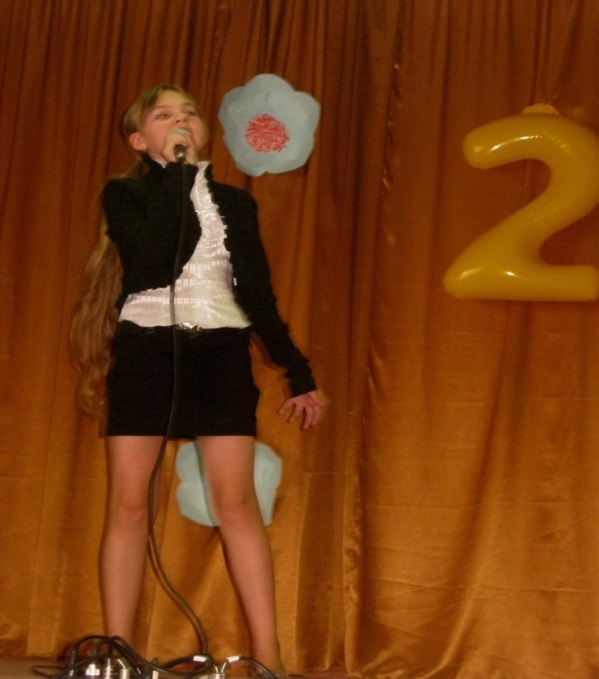 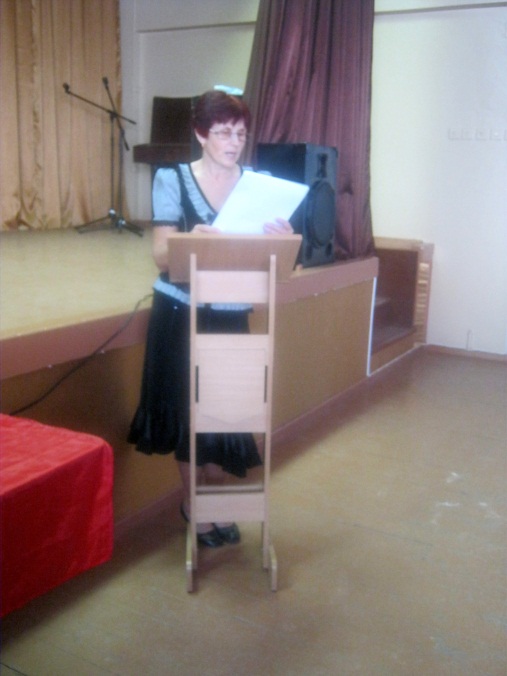 Косенко Л.
6кл.
Культурно - мистецьке свято,присвячене 
МІЖНАРОДНОМУ ДНЮ МУЗИКИ 
1 ЖОВТНЯ
Антошина В.
6 кл.
3
Участь у концерті до 
ДНЯ ВЧИТЕЛЯ та 8 БЕРЕЗНЯ
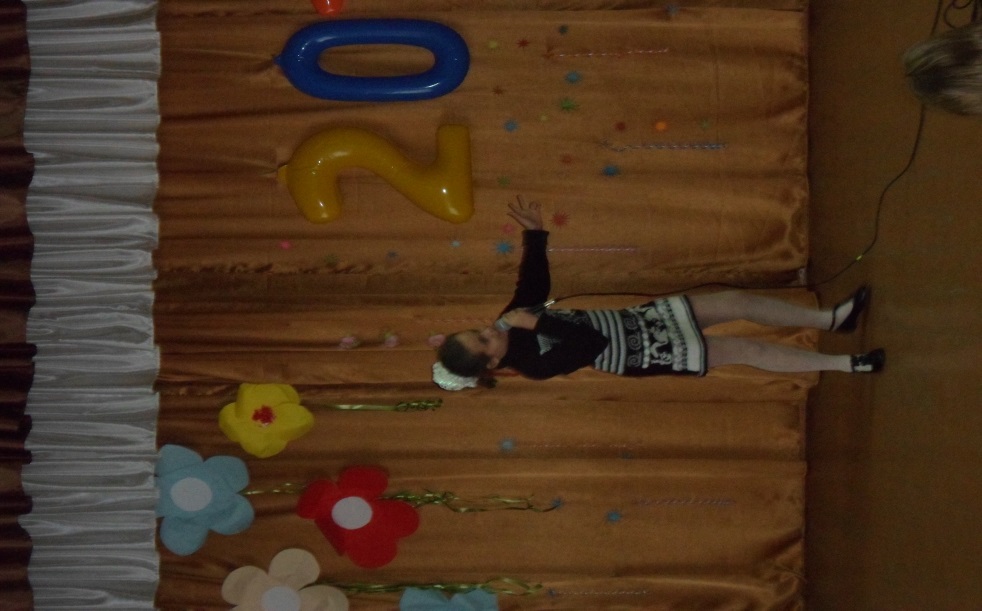 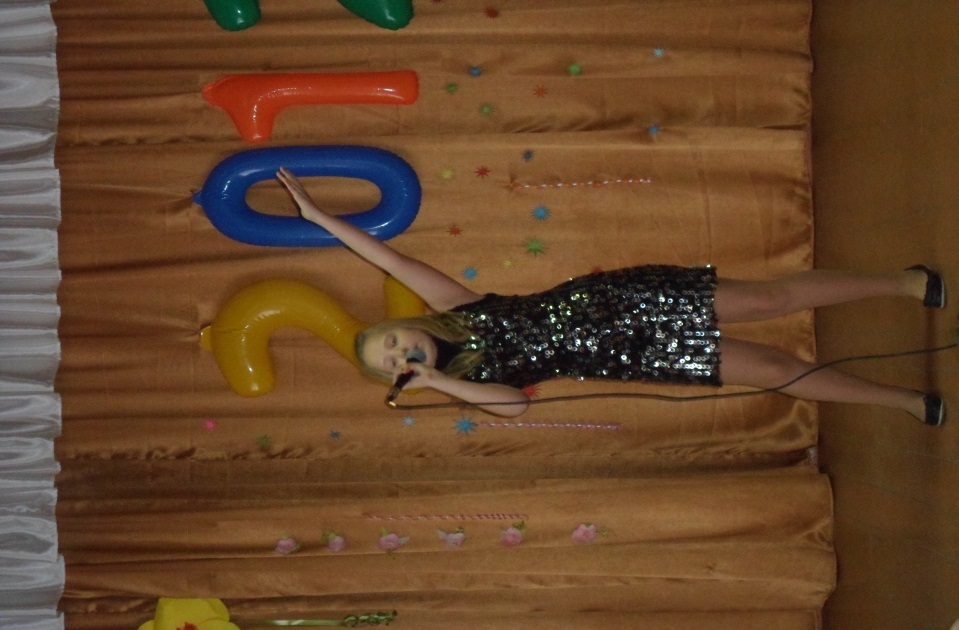 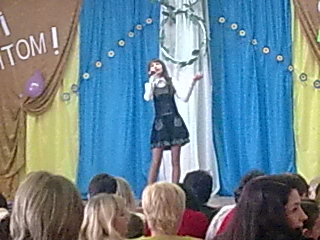 ІваненкоС.
3кл.
Співак О.
9 кл.
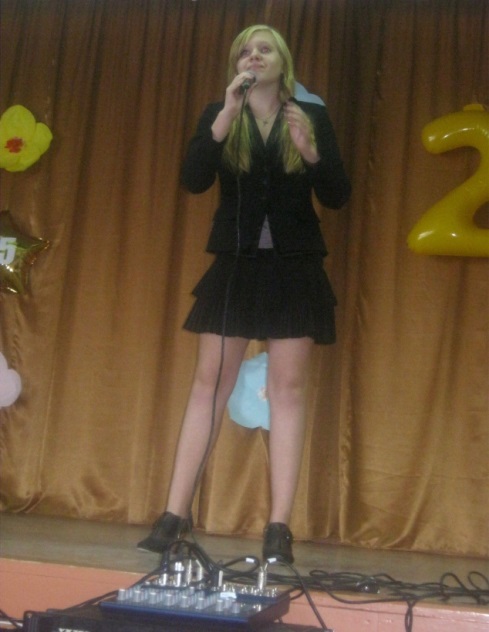 Чернявська Т.
5 кл.
Країна   творчості
«Повір в себе»
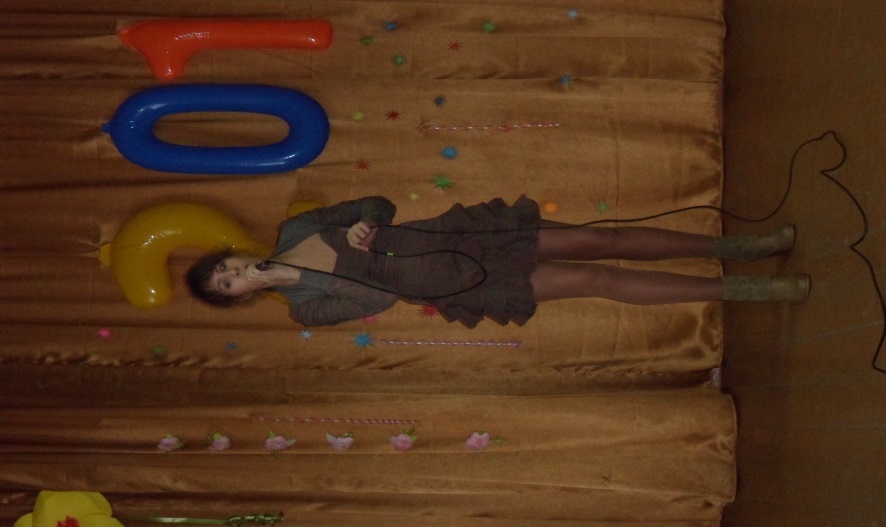 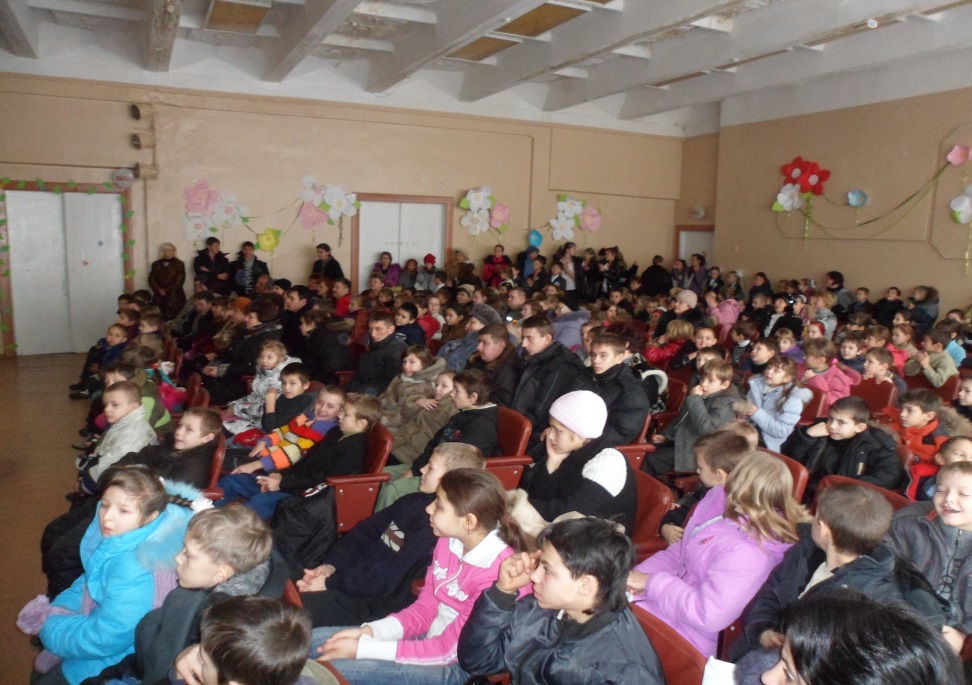 Сугак А.
8 кл.
Лапіна А.
8кл.
4
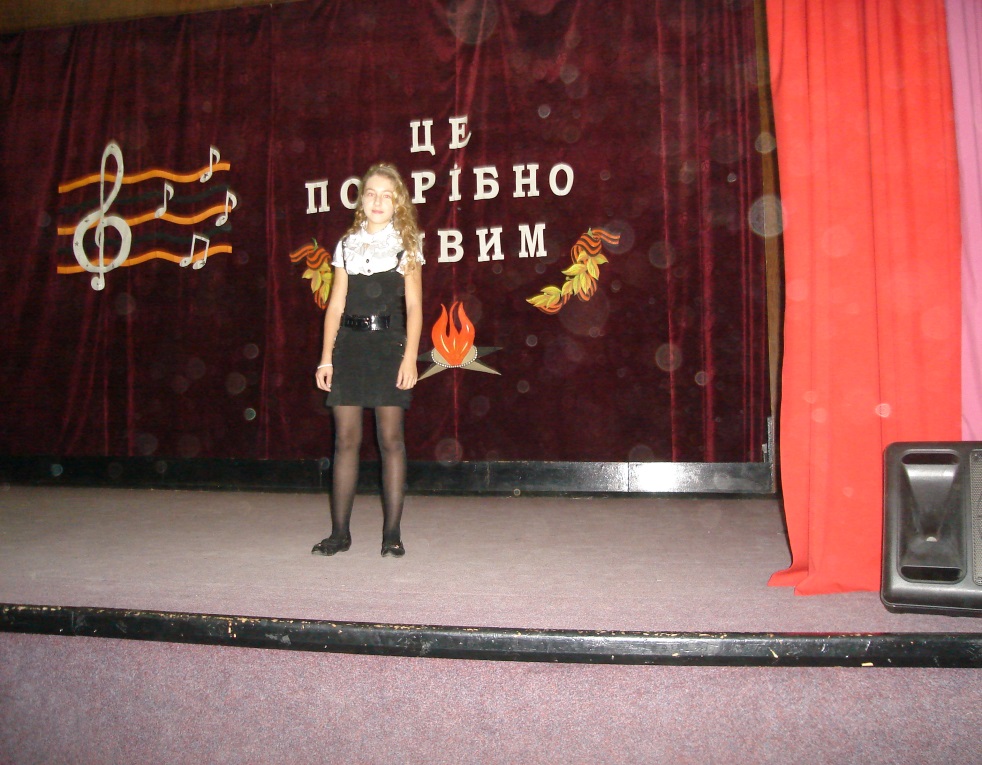 Участь в конкурсі патріотичної пісні
«Це потрібно живим»,
«Діти єднають Україну»
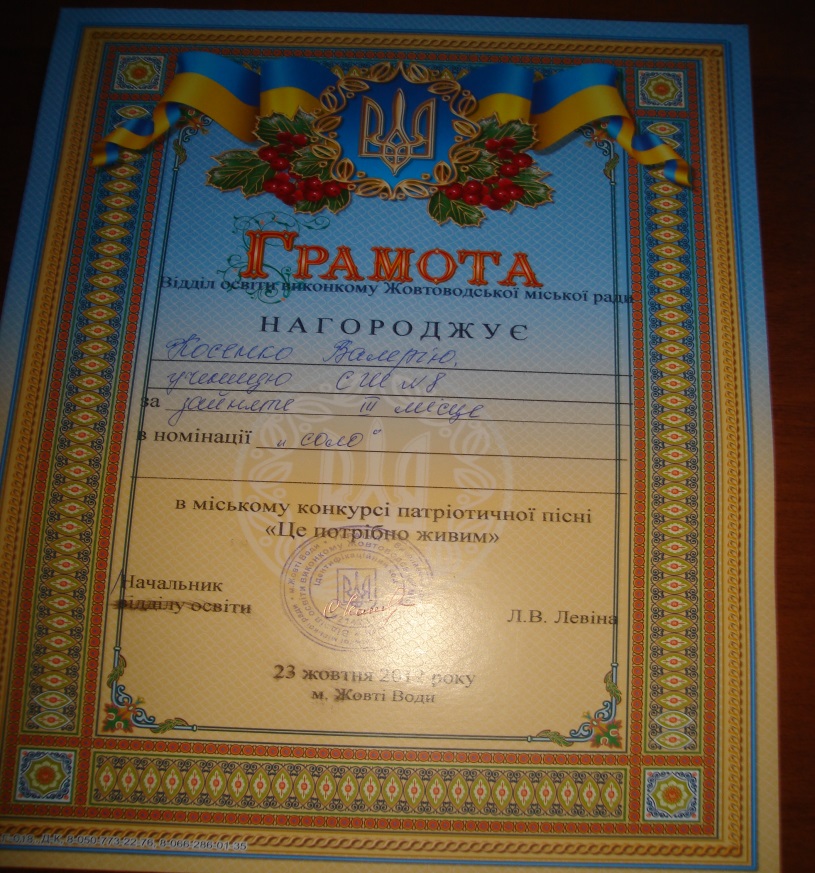 " Оточи малюка  гарною музикою
 і перший камінчик у його музичній освіти - закладений"
Косенко Л.
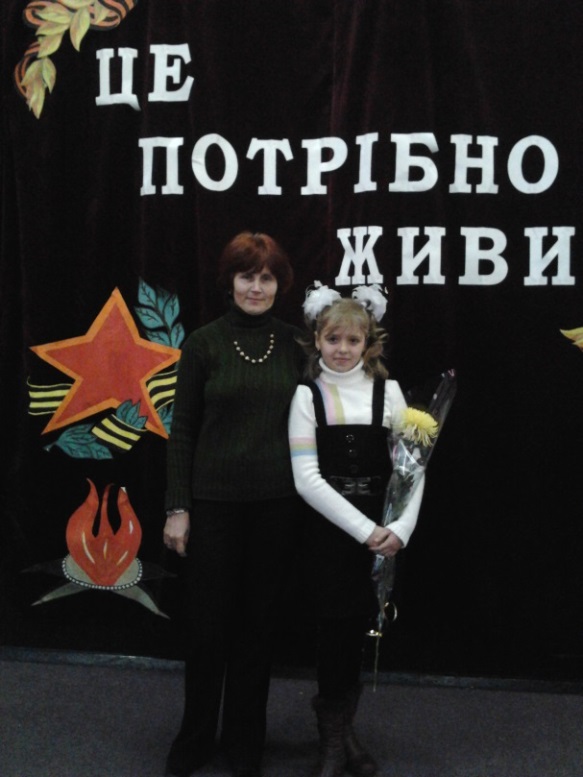 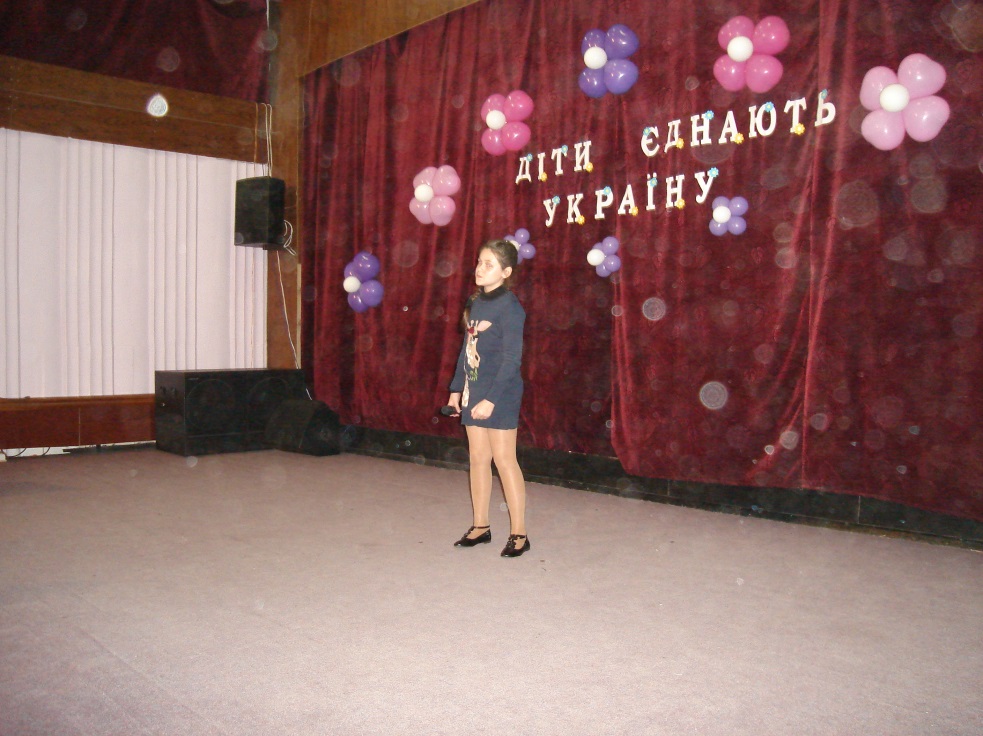 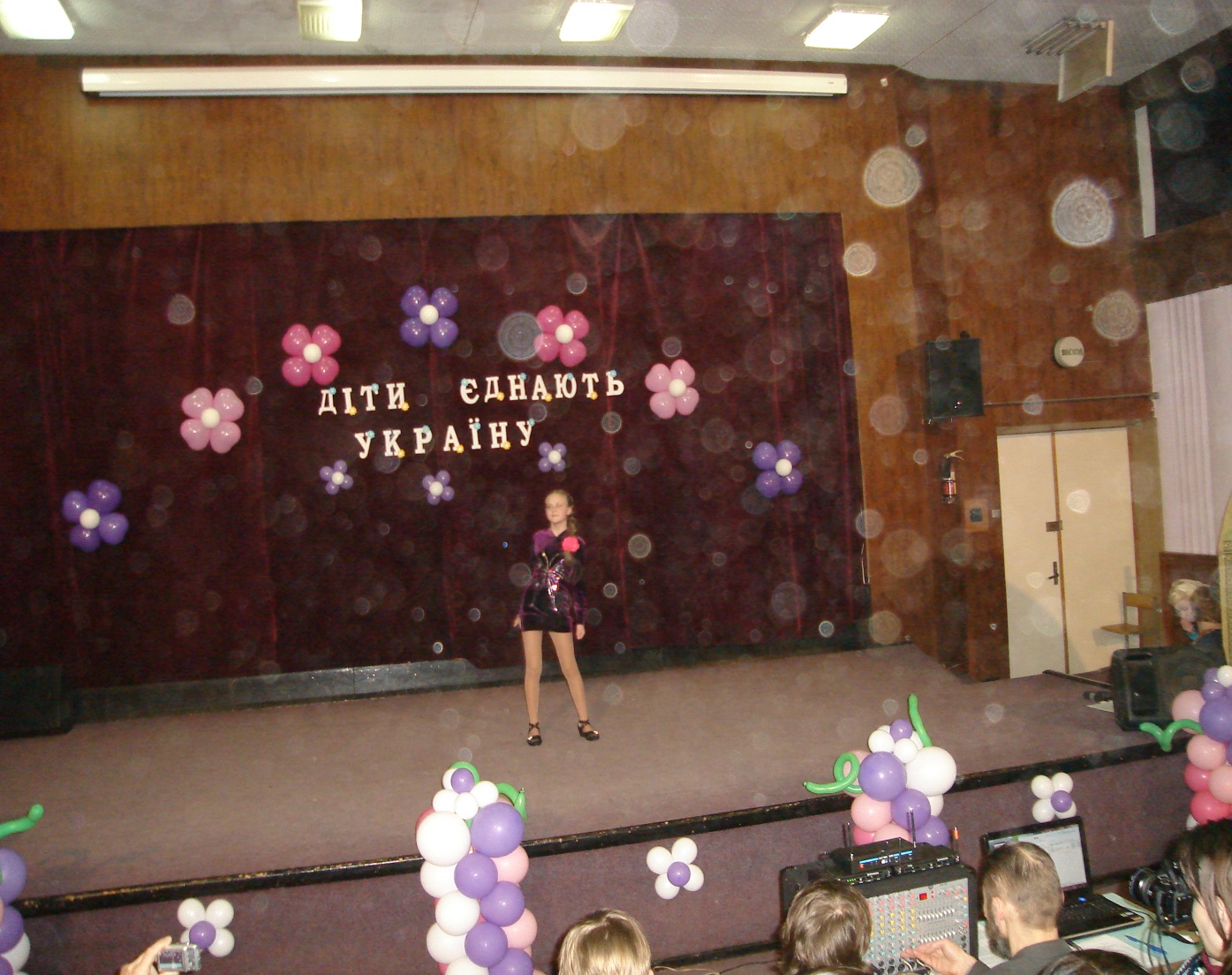 Іваненко С.
5
Антошина В.
Допомога у проведенні позакласних заходів  2012-2013
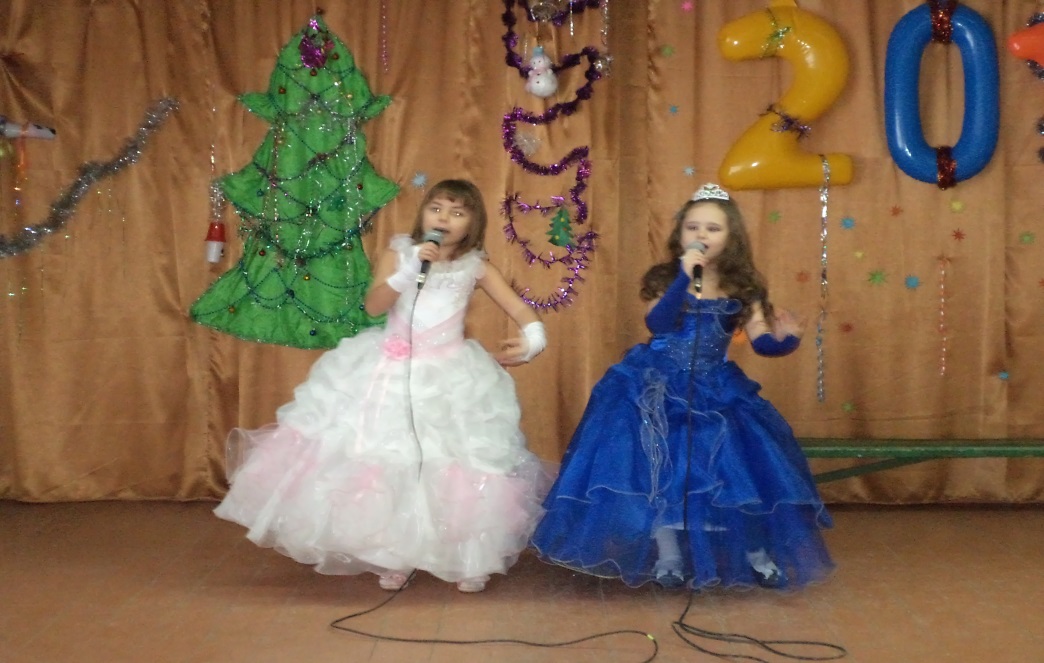 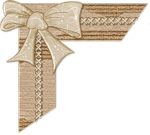 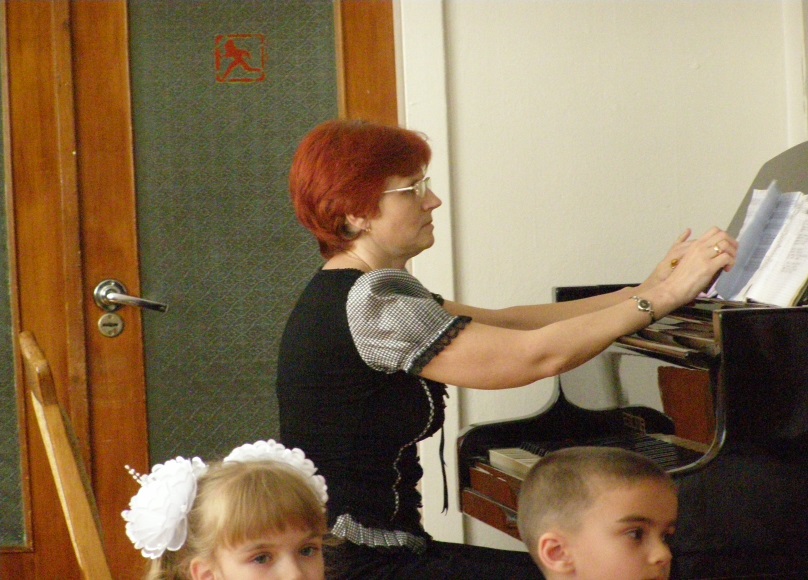 Музика – це універсальна мова людства. 
Генрі Лонгфелло Уодсворт
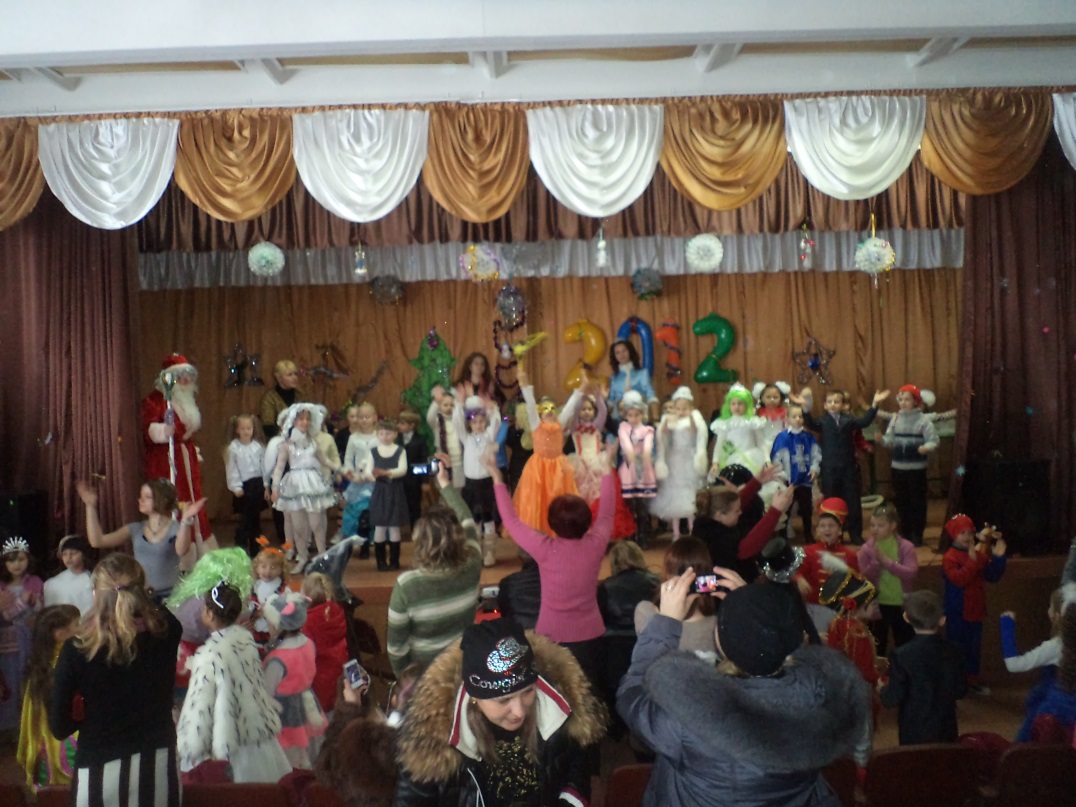 Зимонька – зима
2 клас
Прощання з буквариком у 1 класі
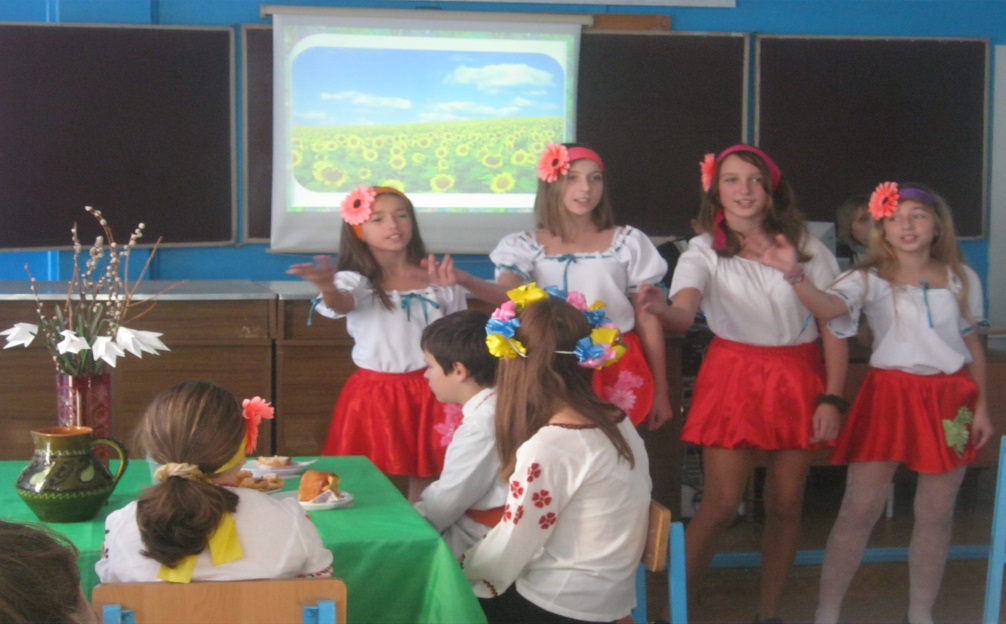 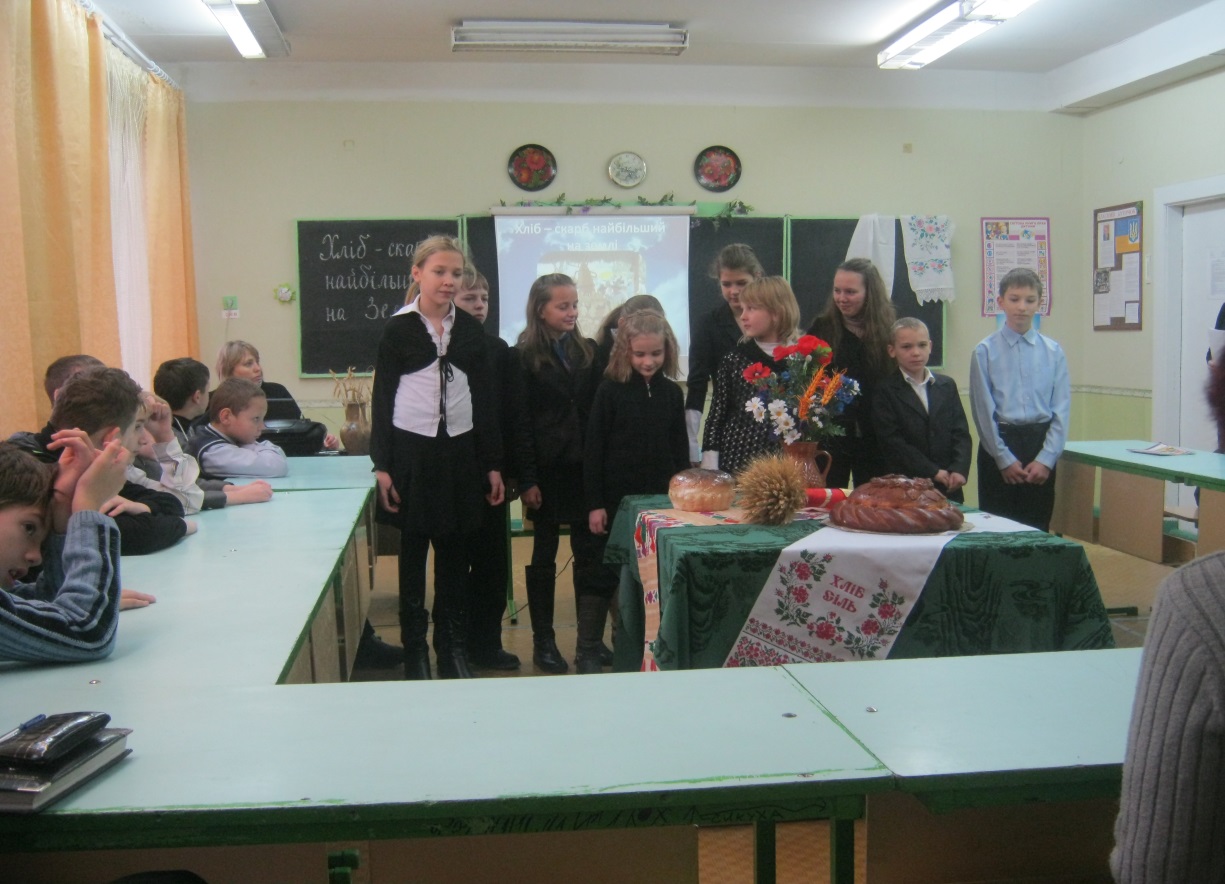 6
Відкритий виховний захід у 6а класі
Пісня «Соняшник»
Хліб – всьому голова
6 – б кл.
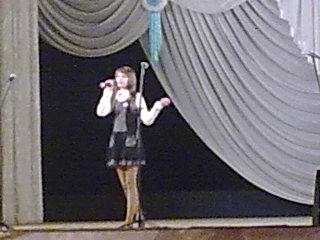 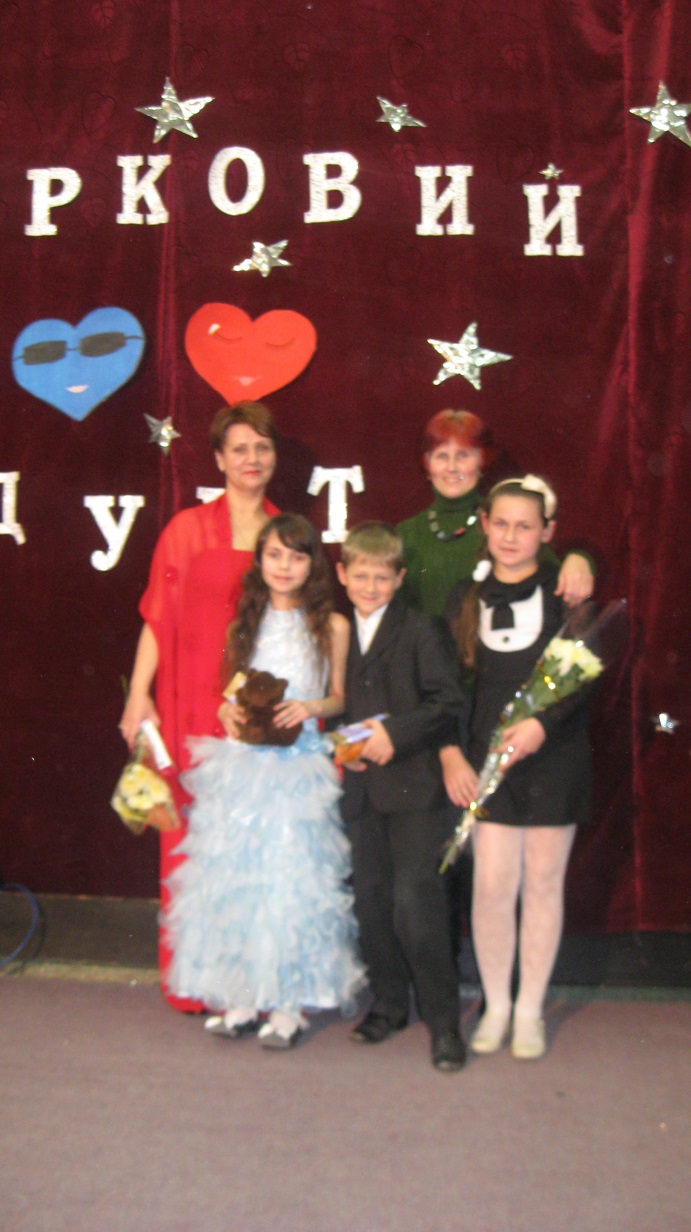 Чорнобильські
 мотиви
Фестиваль 
«Зірковий дует»
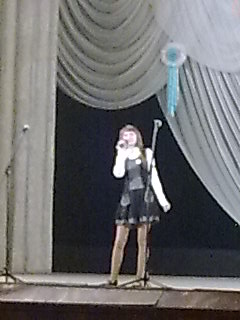 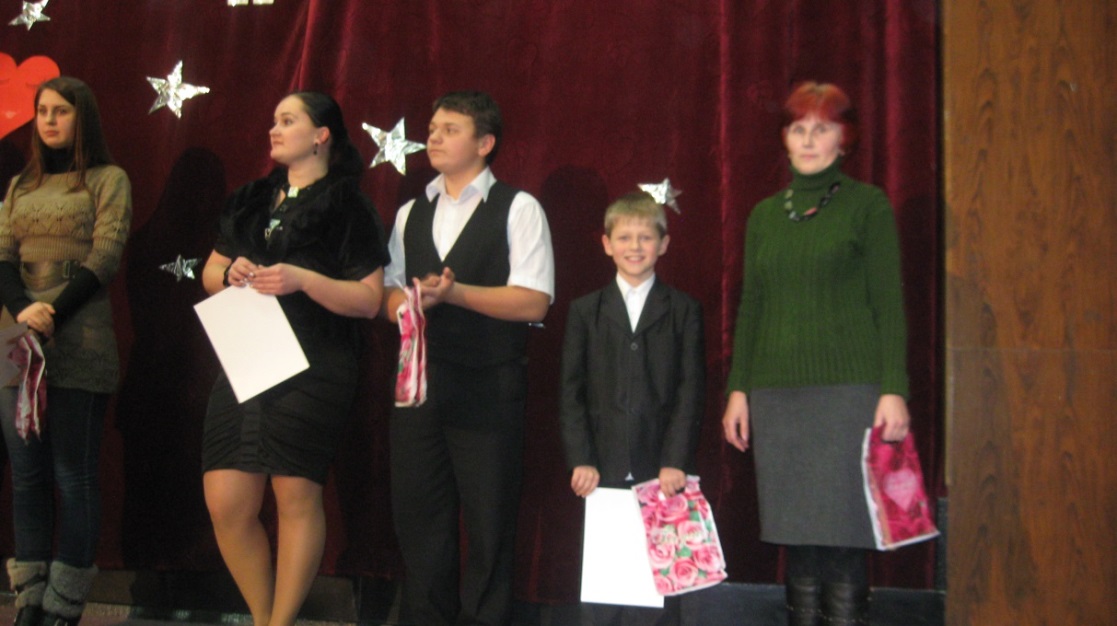 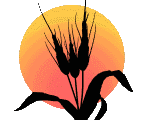 Музика виражає те, що не може бути 
сказано і те,  про що неможливо мовчати. 
Віктор Гюго
7
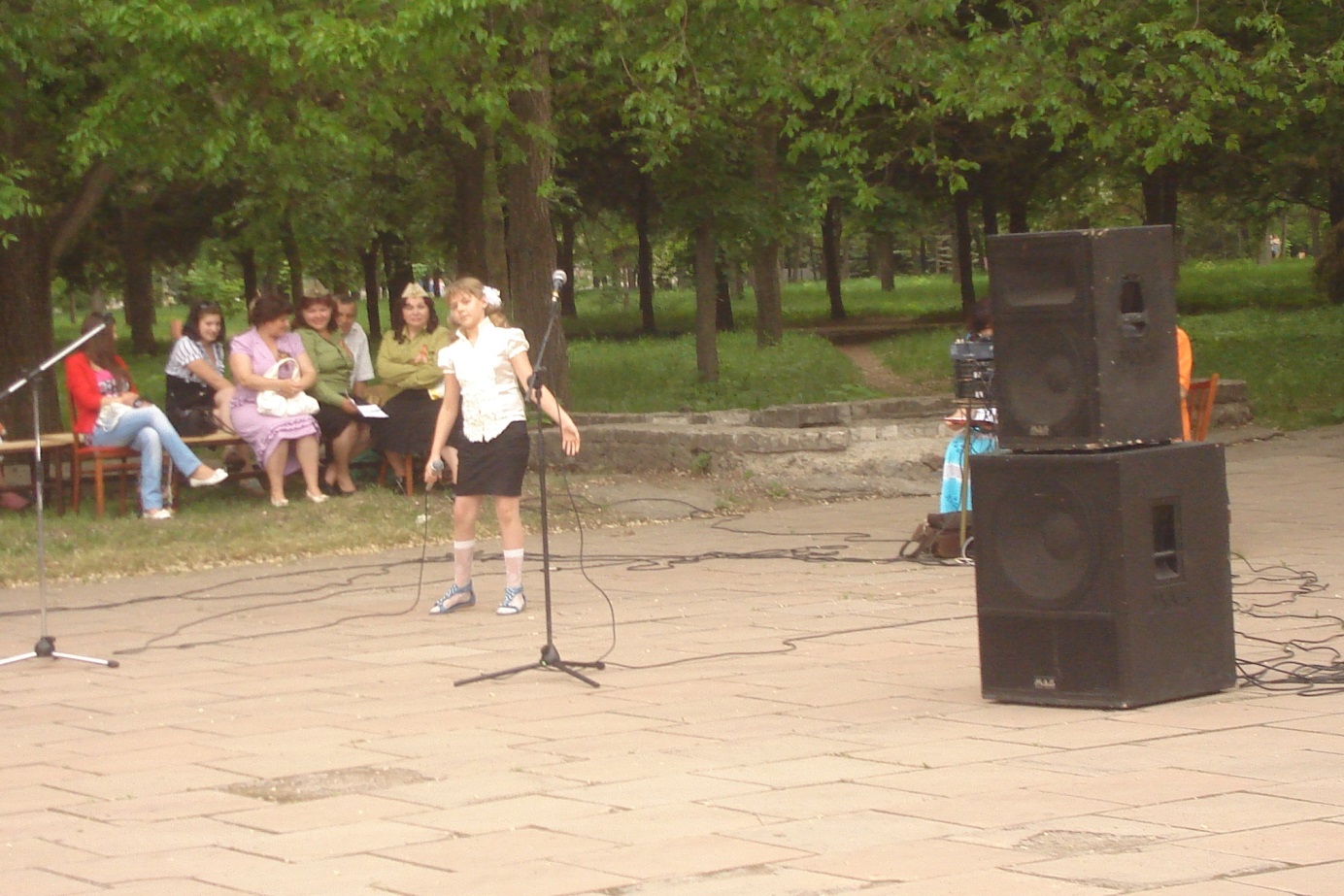 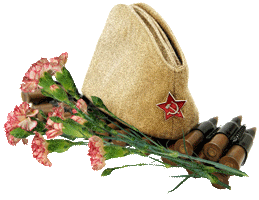 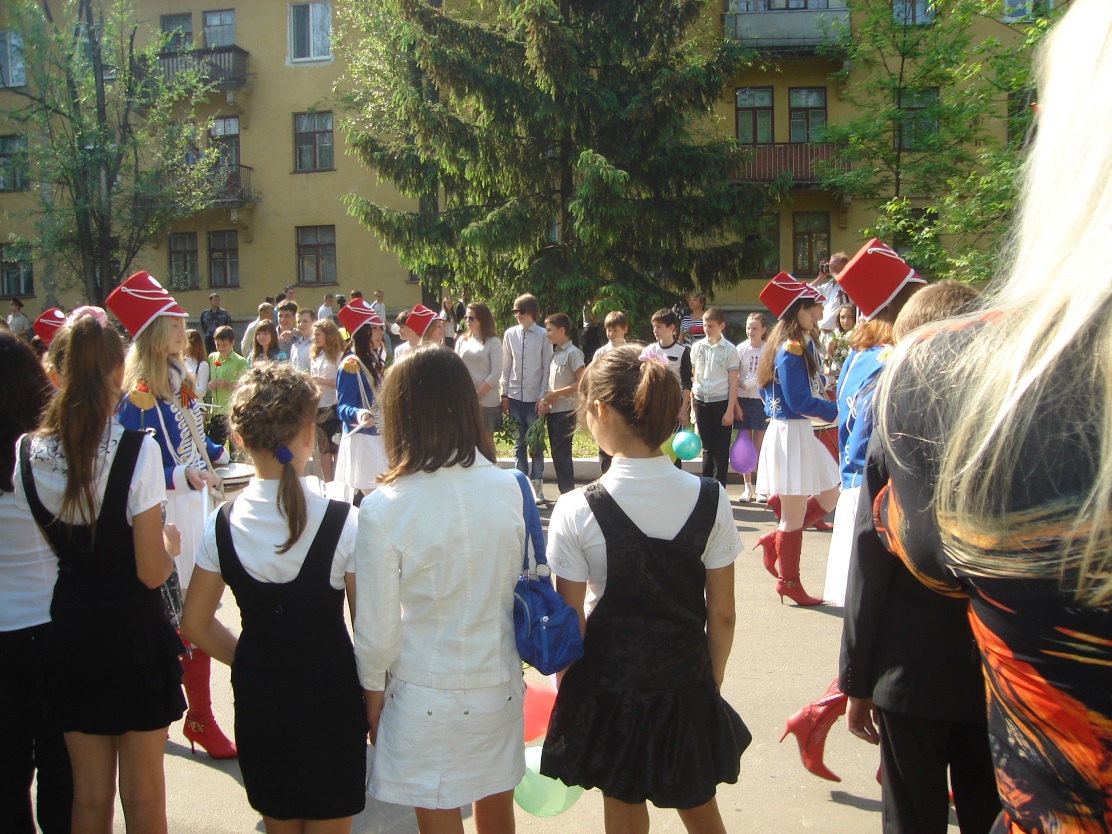 Музика – це універсальна мова людства. 
Генрі Лонгфелло Уодсворт
Участь у концерті, присвяченому 
ДНЮ ПЕРЕМОГИ
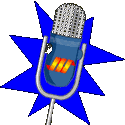 8
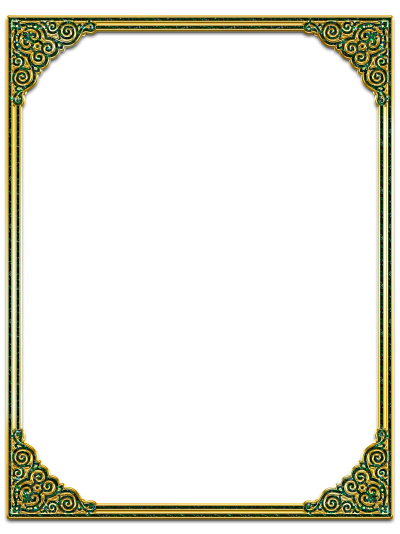 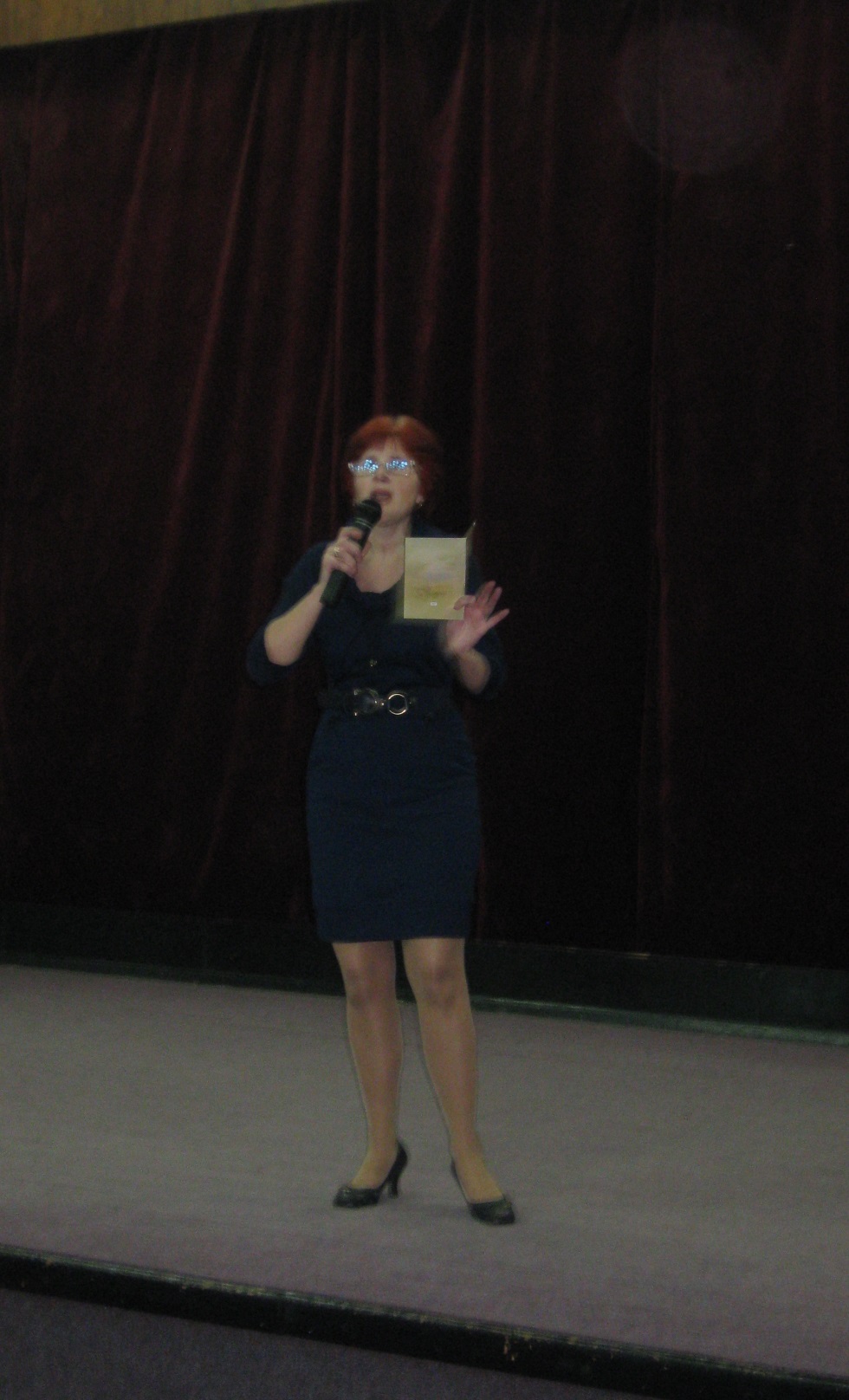 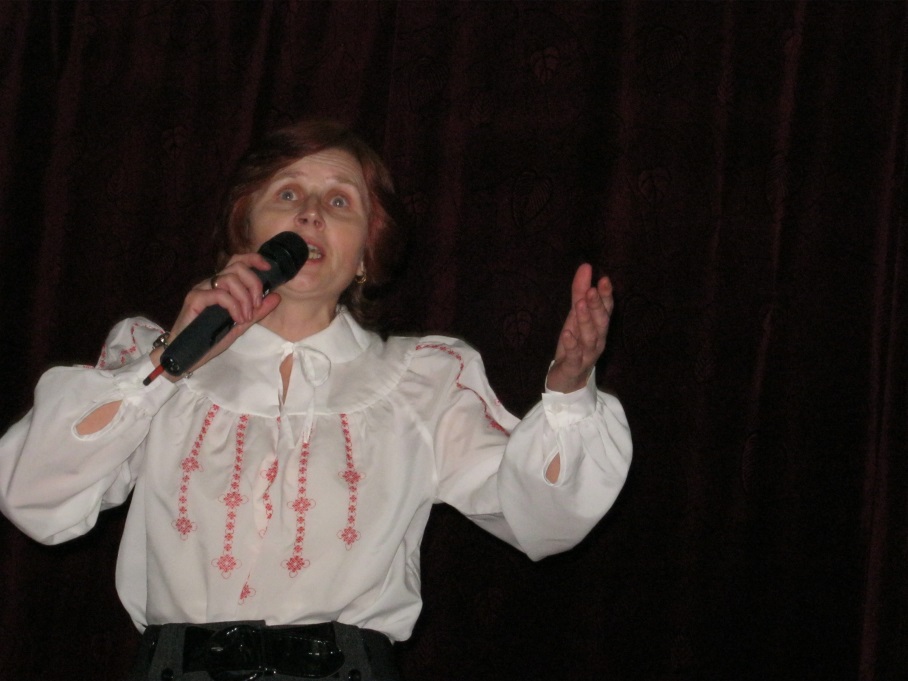 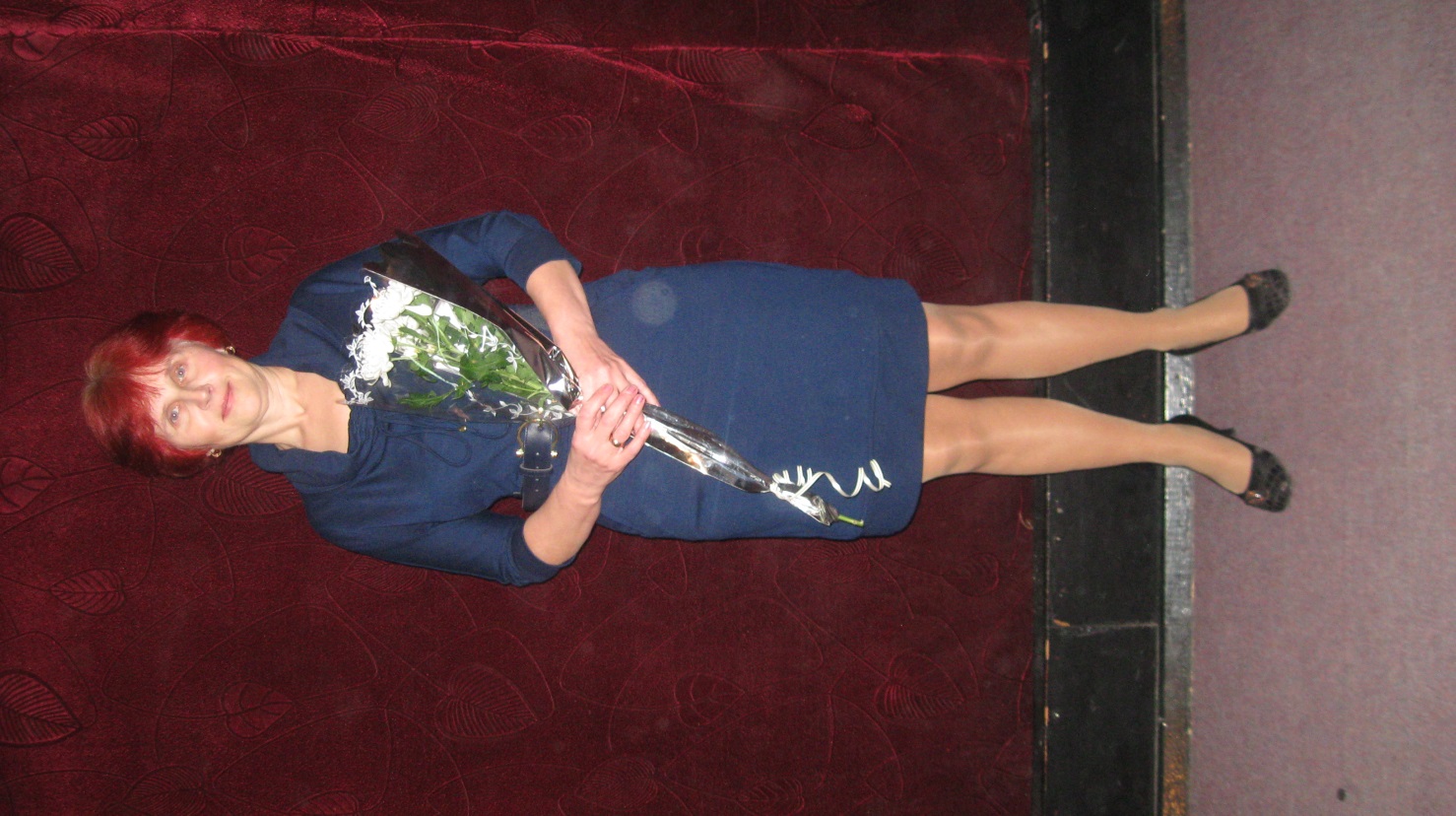 Участь у фестивалі української пісні та міському огляді художньої самодіяльності вчителів
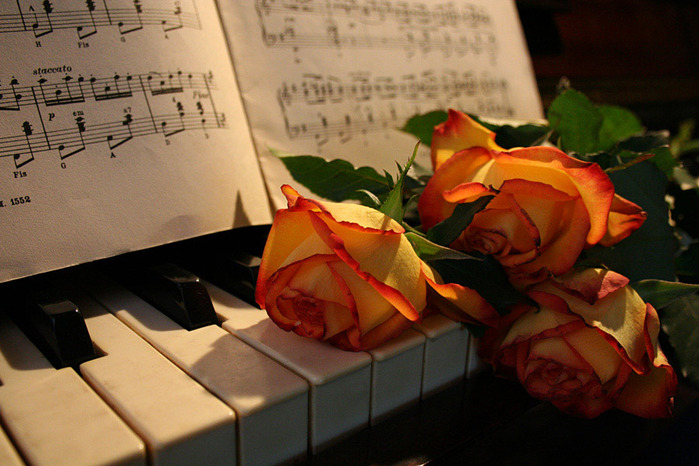 Музыка не стареет, 
она будет жить столько, 
сколько  будет существовать человек.
9
Мистецький 
тиждень
Випуск святкових газет,
інформаційних листків,
Виставки дитячих робіт «Вернісаж живописних робіт»,
Створення презентацій,
Музичні вікторини.
10
Мистецький 
тиждень
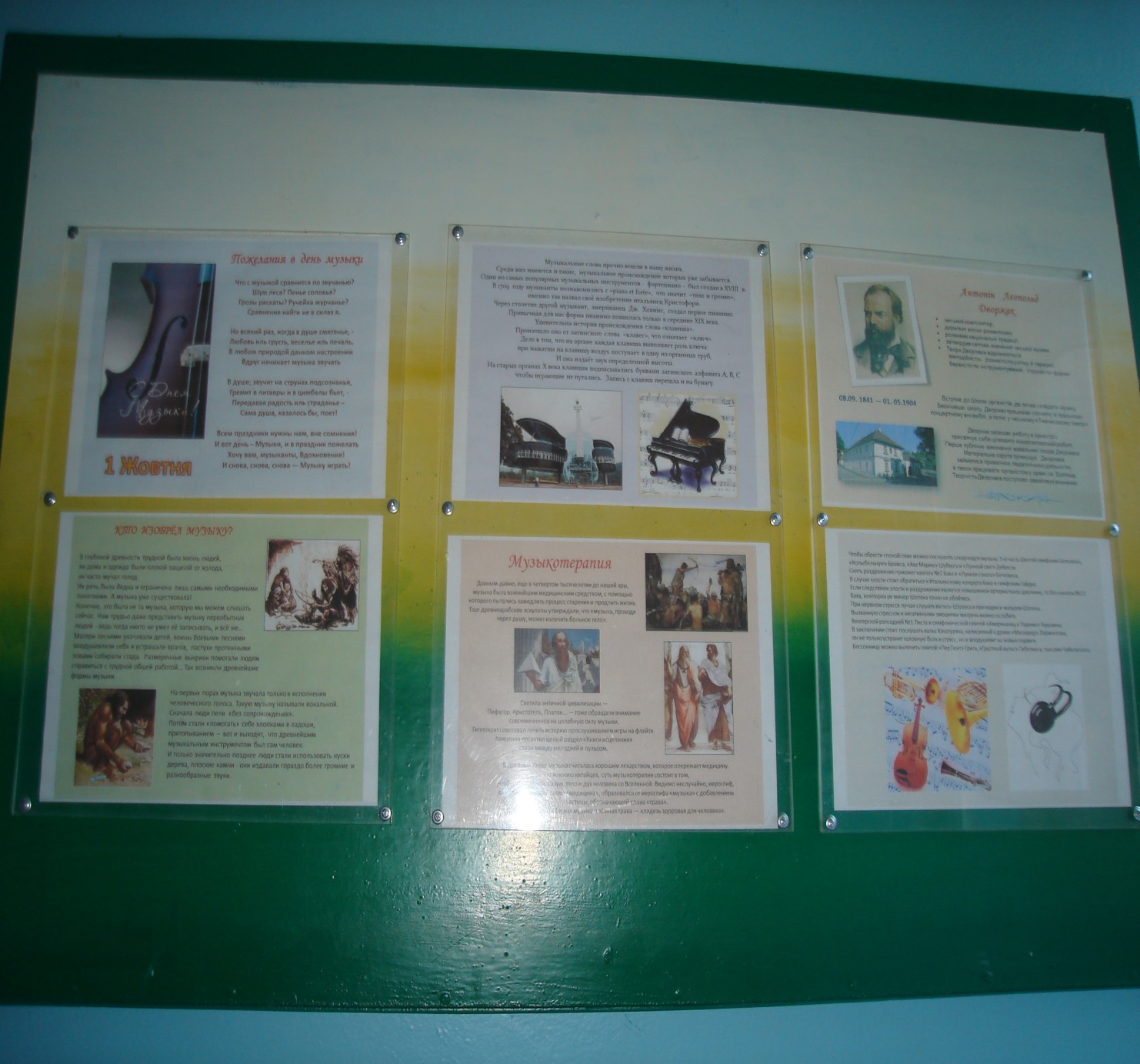 Музичний світ
«Знання ніколи не буває багато, 
а вчитись ніколи не пізно»
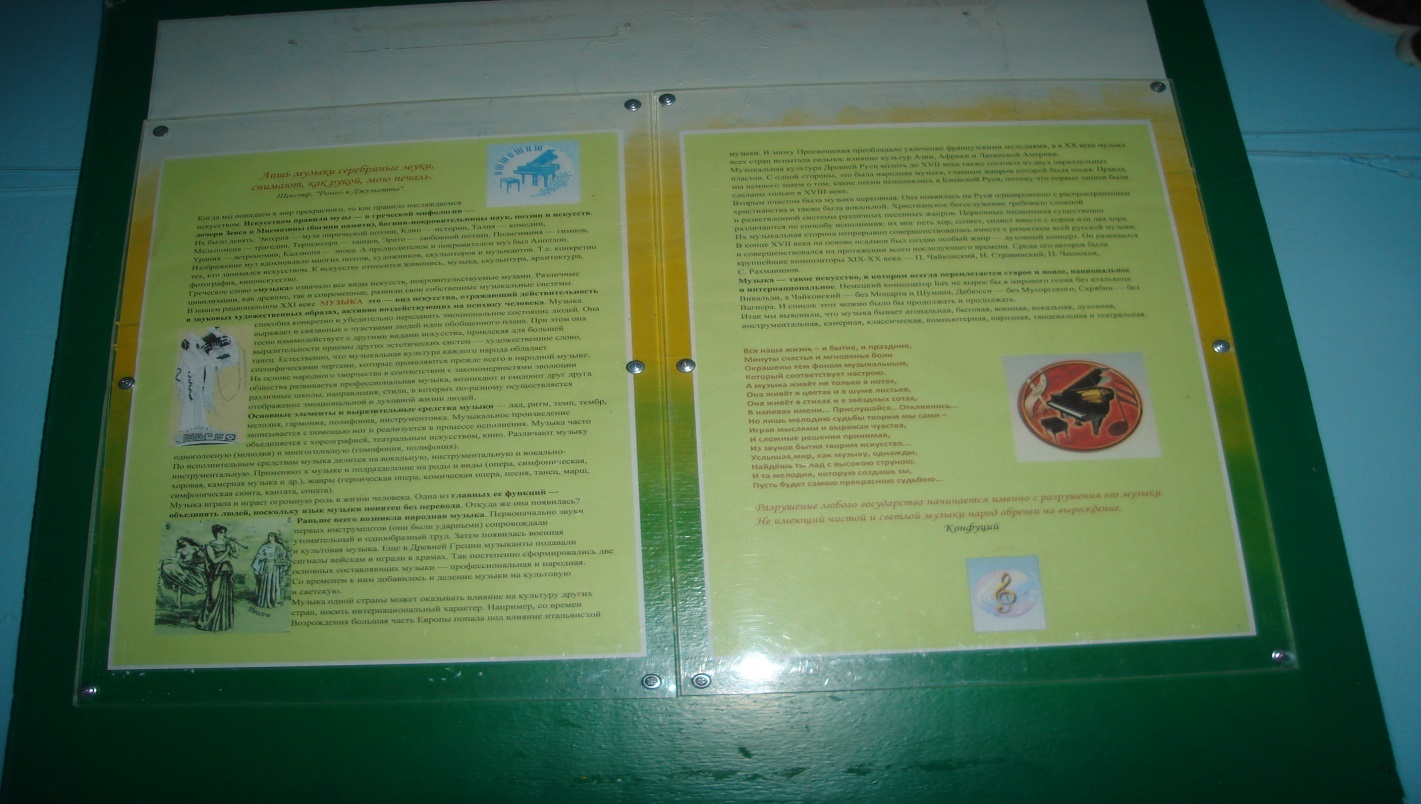 Музична веселка
Постійно  діюча  змінна  експозиція
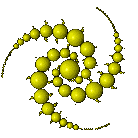 11
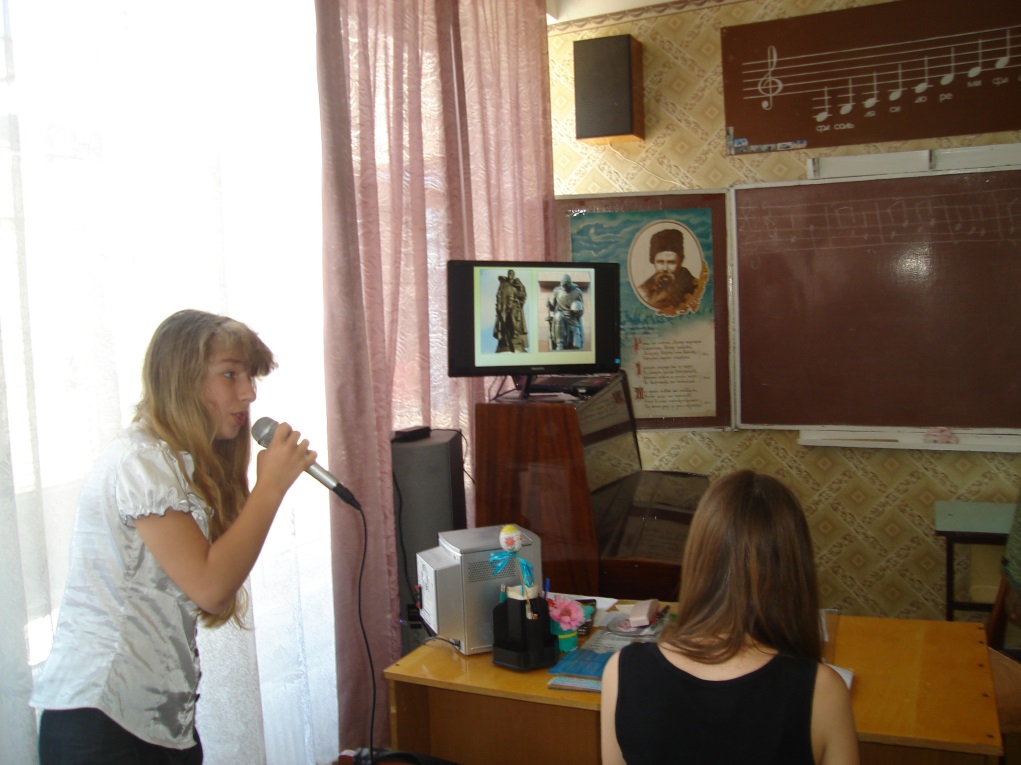 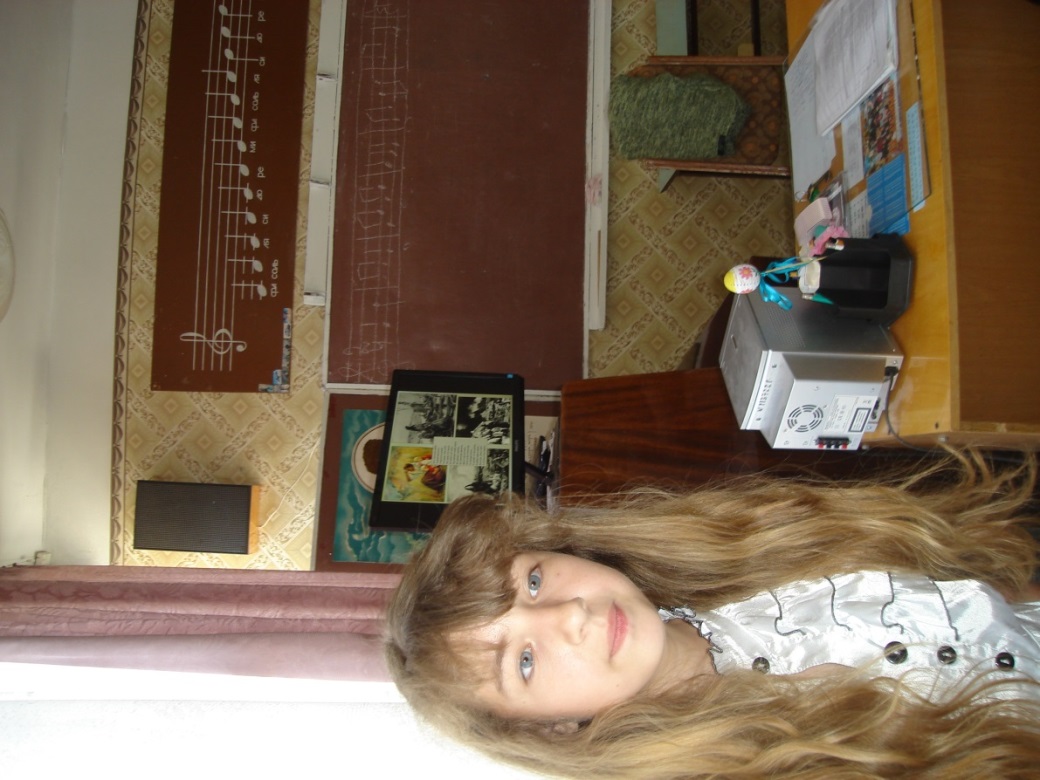 Косенко Валерія
«Прости меня, дедушка»
День Перемоги
Парк Слави
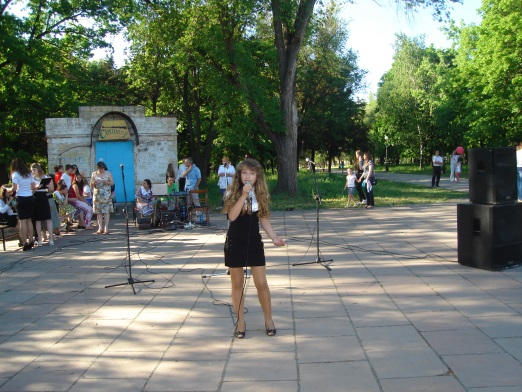 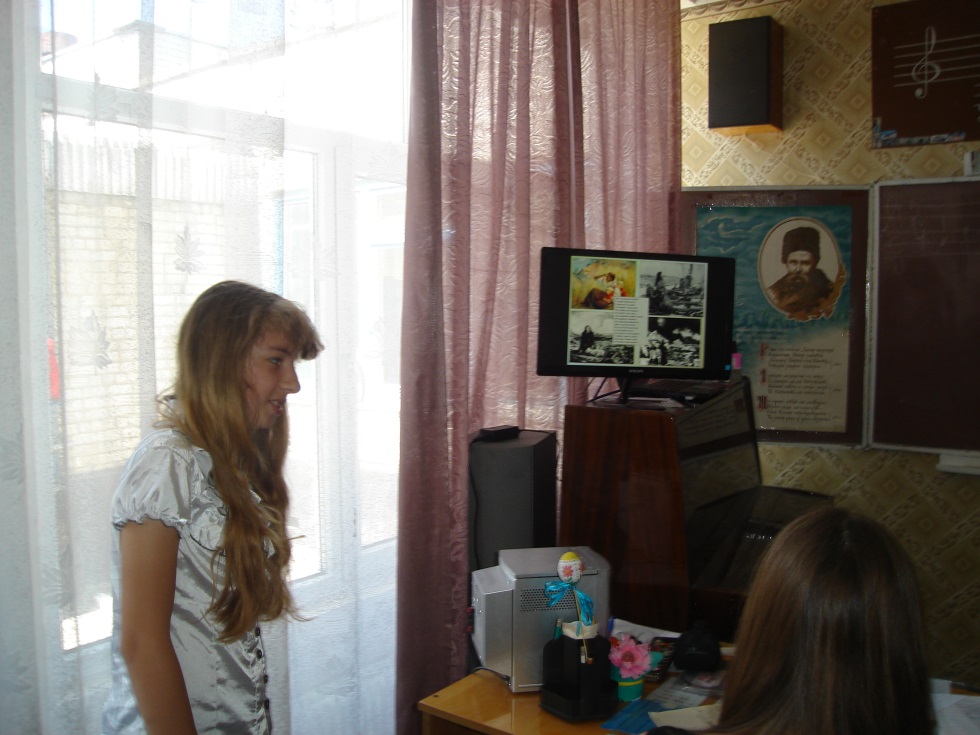 12
Музика – це ліки для розуму Джон А. Логан
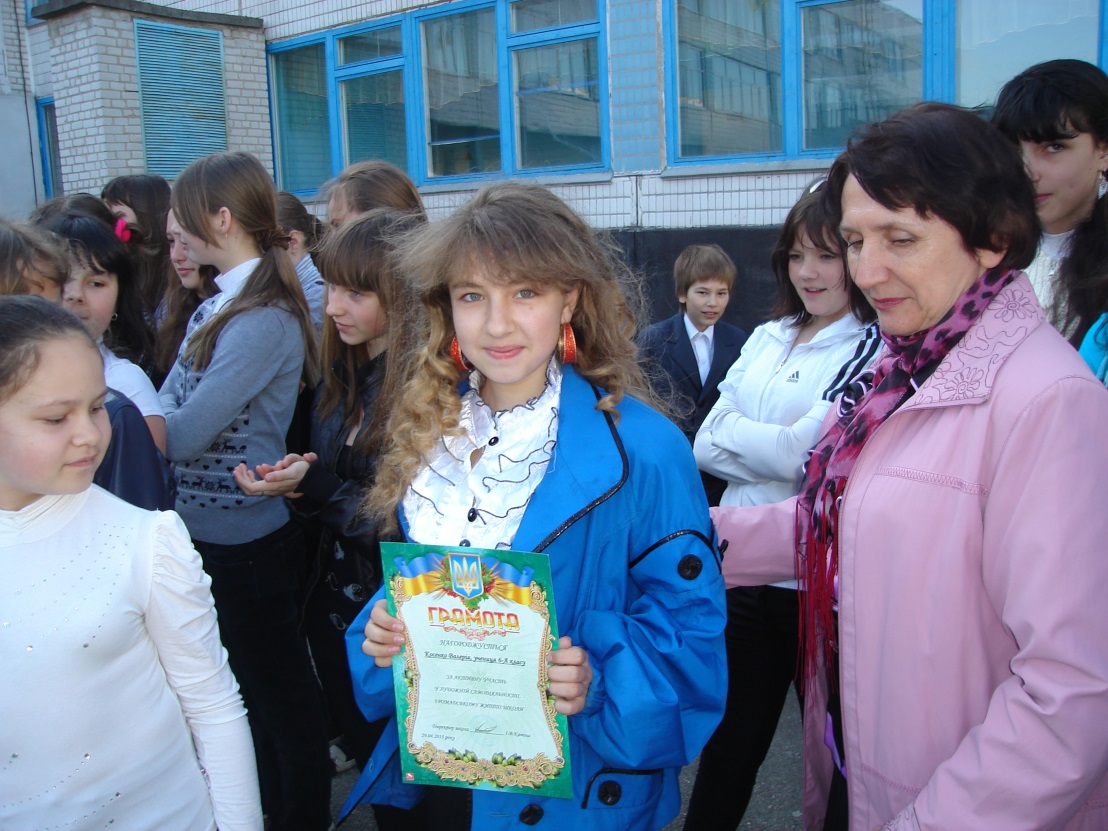 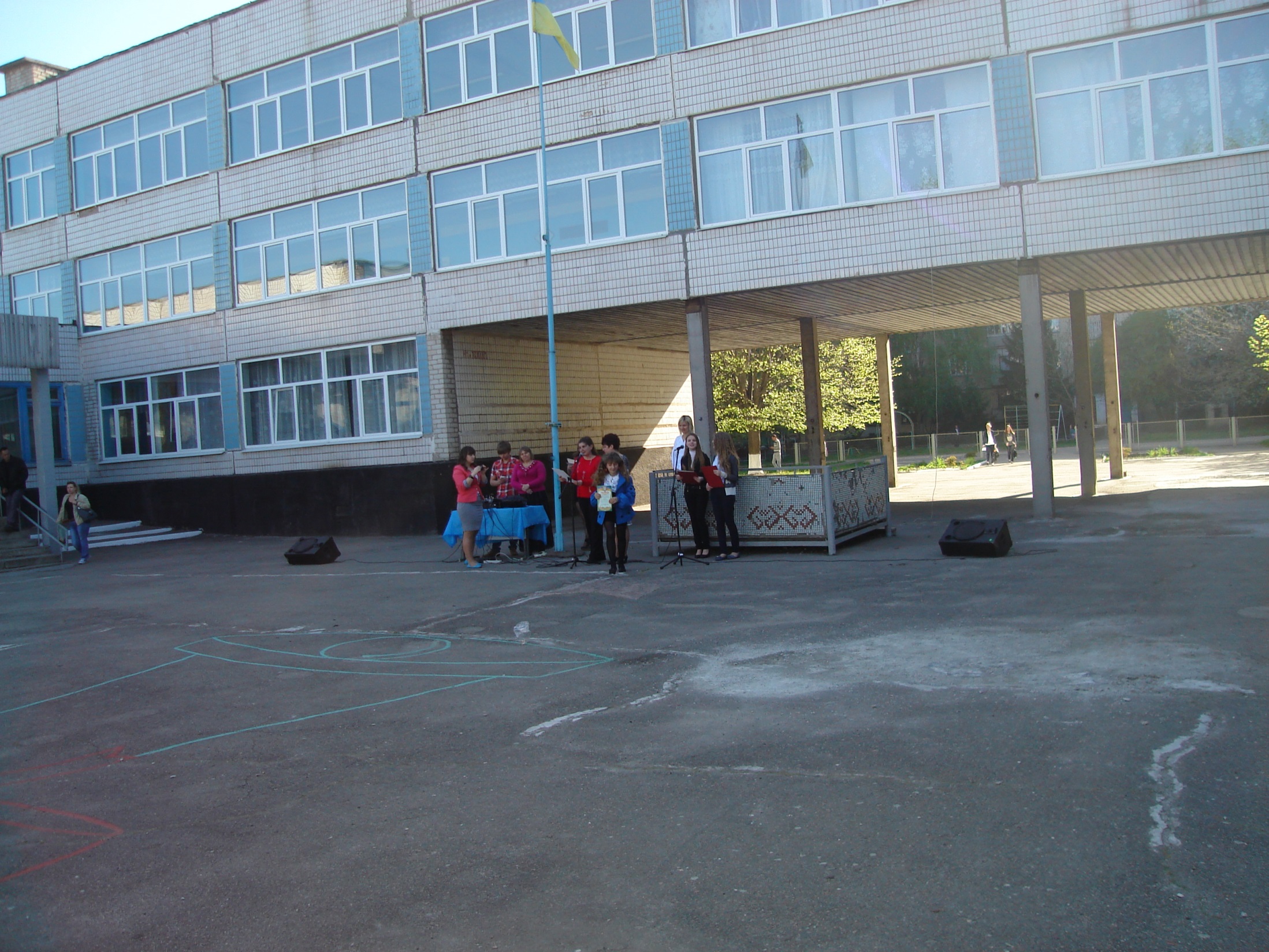 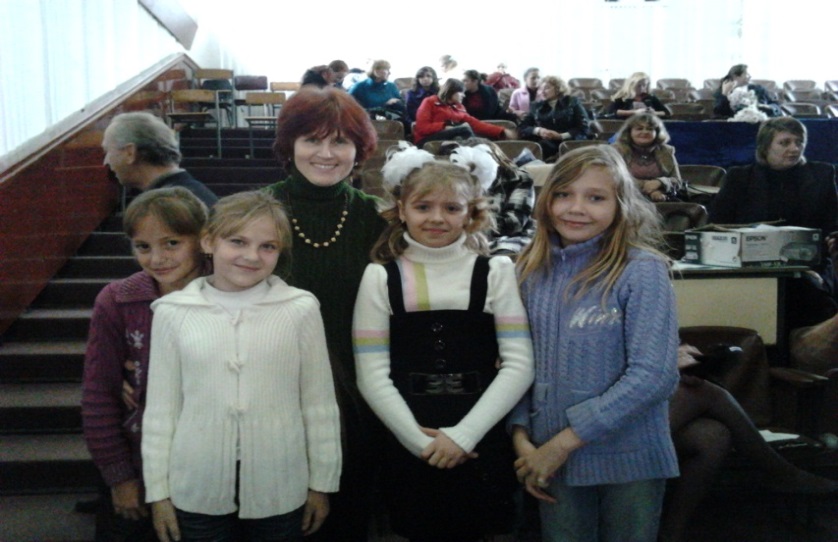 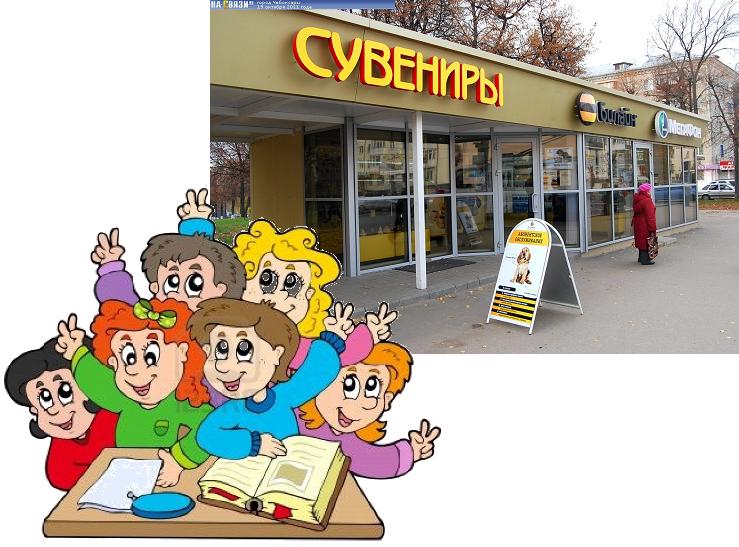 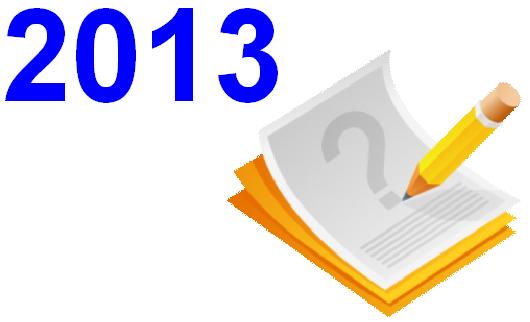 13